LET'S MAKE THINGS SIMPLE AND COOL
ENTER A DESCRIPTION OF YOUR PRESENTATION TOPIC HERE
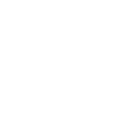 2
WHO WE ARE
OR WHO YOU ARE?
Please enter the text you need here, the language should be concise, the theme should be clear, to let the audience at a glance.
Please enter the text you need here, the language should be concise, the theme should be clear, to let the audience at a glance.


Please enter the text you need here, the language should be concise, the theme should be clear, to let the audience at a glance.
Please enter the text you need here, the language should be concise, the theme should be clear, to let the audience at a glance.

Please enter the text you need here, the language should be concise, the theme should be clear, to let the audience at a glance.
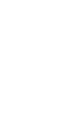 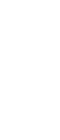 www.freeppt7.com   |     INFO@COMPANYSITE.COM . . .     s12 34 567 890     LONG STREET 12345, CITY, COUNTRY
3
WHAT WE DO
OUR LONG LIST OF SERVICES
Please enter the text you need here, the language should be concise, the theme should be clear, to let the audience at a glance.
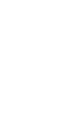 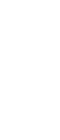 WWW.COMPANYSITE.COM . . .     INFO@COMPANYSITE.COM . . .     s12 34 567 890     LONG STREET 12345, CITY, COUNTRY
4
OUR CREATIVE TEAM
SOME RANDOM SUBTITLE
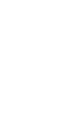 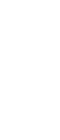 JONATHAN SMITH
JOHN DOE
JANE SMITH
JANE DOE
Creative Director
Art director
Graphic designer
Account manager
Please enter the text you need here, the language should be concise, the theme should be clear, to let the audience at a glance.
Please enter the text you need here, the language should be concise, the theme should be clear, to let the audience at a glance.
Please enter the text you need here, the language should be concise, the theme should be clear, to let the audience at a glance.
Please enter the text you need here, the language should be concise, the theme should be clear, to let the audience at a glance.
WWW.COMPANYSITE.COM . . .     INFO@COMPANYSITE.COM . . .     s12 34 567 890     LONG STREET 12345, CITY, COUNTRY
5
SHOWCASE OF OUR WORK
SOME RANDOM SUBTITLE
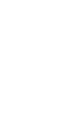 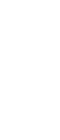 WWW.COMPANYSITE.COM . . .     INFO@COMPANYSITE.COM . . .     s12 34 567 890     LONG STREET 12345, CITY, COUNTRY
6
CASE STUDY
STUDY CASE
PROJECT NAME
Some random random website
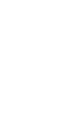 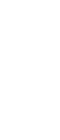 COMPANY
Company name, City, Country
DESCRIPTION
Lorem ipsum dol or sit amet, consectetuer adipiscing elit, sed diam nonummy nibh euismod.
WWW.COMPANYSITE.COM . . .     INFO@COMPANYSITE.COM . . .     s12 34 567 890     LONG STREET 12345, CITY, COUNTRY
7
SAMPLE 2 COLUMN CONTENT
SOME RANDOM SUBTITLE
Please enter the text you need here, the language should be concise, the theme should be clear, to let the audience at a glance.

Please enter the text you need here, the language should be concise, the theme should be clear, to let the audience at a glance.
Please enter the text you need here, the language should be concise, the theme should be clear, to let the audience at a glance.

Please enter the text you need here, the language should be concise, the theme should be clear, to let the audience at a glance.
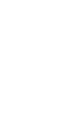 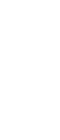 WWW.COMPANYSITE.COM     |     INFO@COMPANYSITE.COM . . .     s12 34 567 890     LONG STREET 12345, CITY, COUNTRY
8
SAMPLE 3 COLUMN CONTENT
SOME RANDOM SUBTITLE
Please enter the text you need here, the language should be concise, the theme should be clear, to let the audience at a glance.

Please enter the text you need here, the language should be concise, the theme should be clear, to let the audience at a glance.
Please enter the text you need here, the language should be concise, the theme should be clear, to let the audience at a glance.

Please enter the text you need here, the language should be concise, the theme should be clear, to let the audience at a glance.
Please enter the text you need here, the language should be concise, the theme should be clear, to let the audience at a glance.

Please enter the text you need here, the language should be concise, the theme should be clear, to let the audience at a glance.
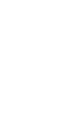 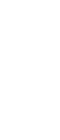 WWW.COMPANYSITE.COM . . .     INFO@COMPANYSITE.COM . . .     s12 34 567 890     LONG STREET 12345, CITY, COUNTRY
9
SAMPLE CHART
SOME RANDOM SUBTITLE
WEBSITES
Please enter the text you need here, the language should be concise, the theme should be clear, to let the audience at a glance.

Seo
Please enter the text you need here, the language should be concise.

Ux
Please enter the text you need here, the language should be concise.
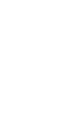 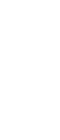 WWW.COMPANYSITE.COM . . .     INFO@COMPANYSITE.COM . . .     s12 34 567 890     LONG STREET 12345, CITY, COUNTRY
10
CONTACT US
SOME RANDOM SUBTITLE
Please enter the text you need here, the language should be concise, the theme should be clear, to let the audience at a glance.
E-MAIL
company@email.com
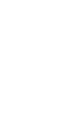 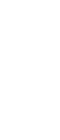 WEBSITE
www.companysite.com
SOCIAL
ADDRESS
facebook.com/companyname
twitter.com/companyname
Long Street 123, 1000 City, Country
PHONE
1 23 45 67890
WWW.COMPANYSITE.COM . . .     INFO@COMPANYSITE.COM . . .     s12 34 567 890     LONG STREET 12345, CITY, COUNTRY
THANKS FOR COMING
SEE YOU SOON!